Máster en: 
Formación del profesorado de Educación Secundaria
1
“Innovación docente e 
Iniciación a la Investigación educativa”
Prof. Antonio Alejandro Lorca Marín
Curso 2016/17
Profesor: Antonio A. Lorca Marín Área de conocimiento: Didáctica de las Ciencias Experimentales 
Departamento: Didácticas Integradas
(Pab.2, alto)Despacho nº34, tlfo: 959219262 antonio.lorca@ddcc.uhu.es
Profesores participantes:

D. Antonio A. Lorca                          antonio.lorca@ddcc.uhu.es
D. Bartolomé Vázquez           bartolome.vazquez@ddcc.uhu.es
Dña. Pilar Polo                                                      polo@dti.uhu.es
Dña. Ana Mª Roldán                                   amroldan@dti.uhu.es
D. Francisco Roché                                             roche@dti.uhu.es
D. Angel Mena                                                          mena@uhu.es
Como controlar asistencia
1. Innovación y/o investigación educativa. 


2. Indicadores de calidad en las clases de ciencia y tecnología 


3. La innovación en la enseñanza de las materias de la especialidad 


4. La investigación en la enseñanza y el aprendizaje de las materias 


5. Diseño de proyectos de innovación e investigación
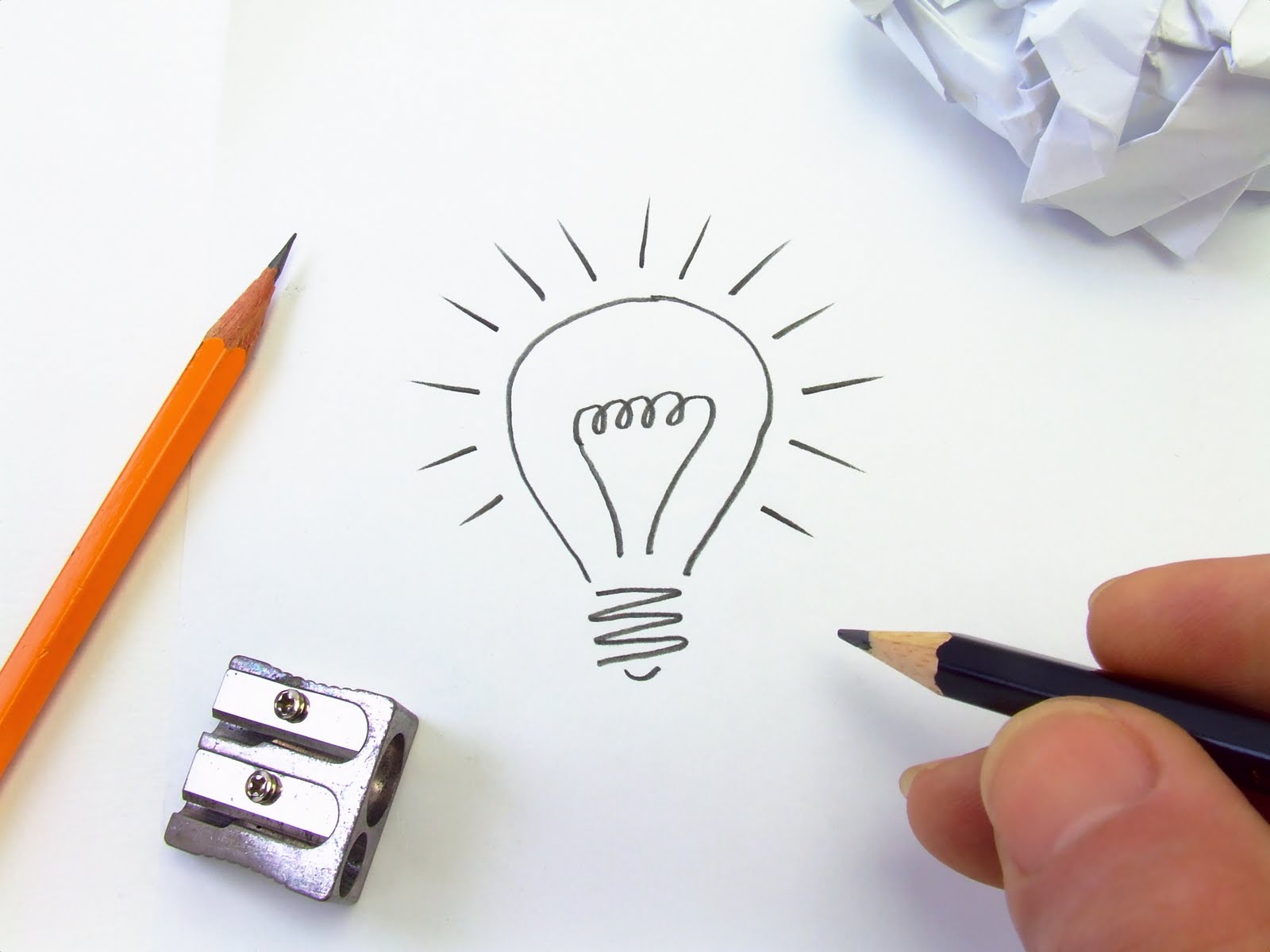 Caracterizar de manera crítica el estado actual de la enseñanza.
[Speaker Notes: ¿Qué funciones tiene un Profesor?

¿y una escuela o instituto?]
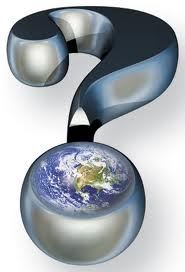 [Speaker Notes: ¿Cómo lo veis?]
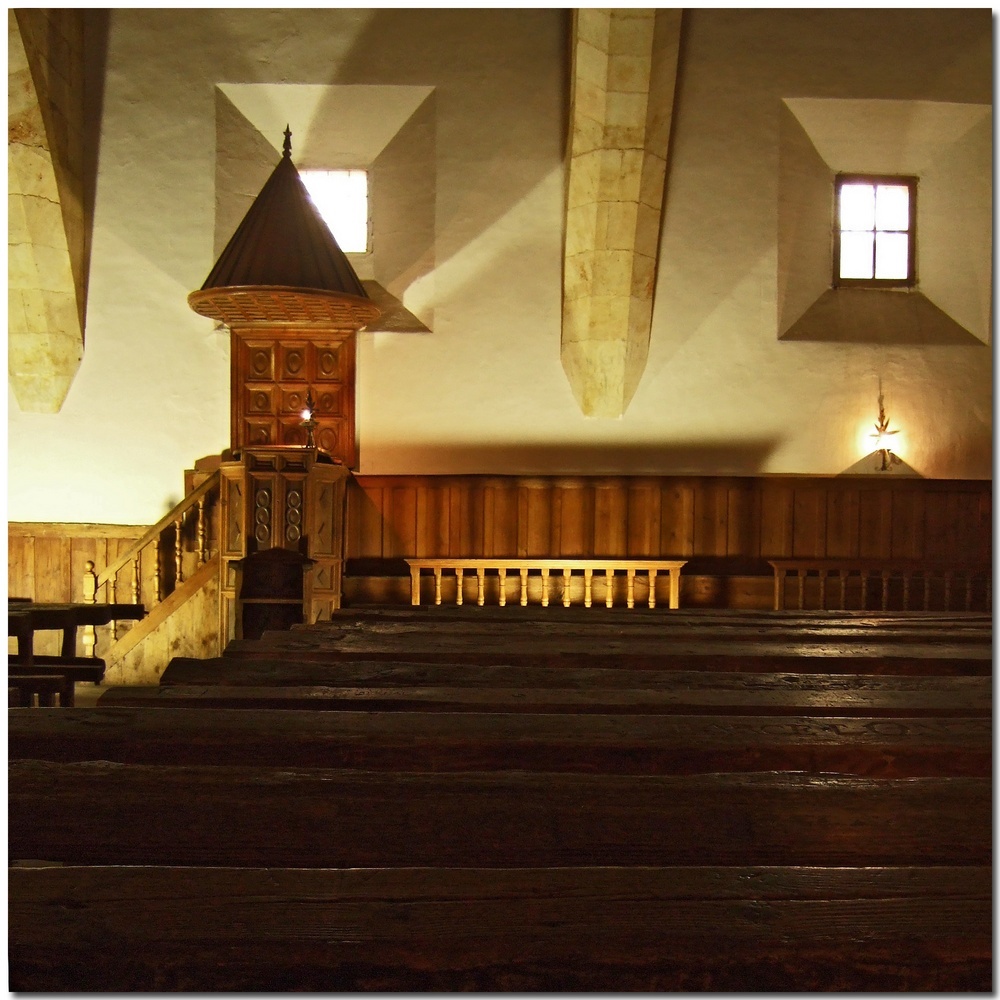 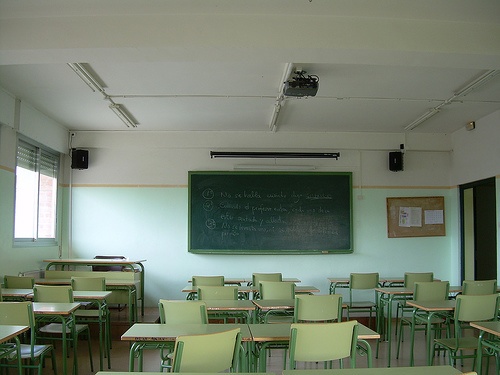 fotocommunity.es
madridaldia.net
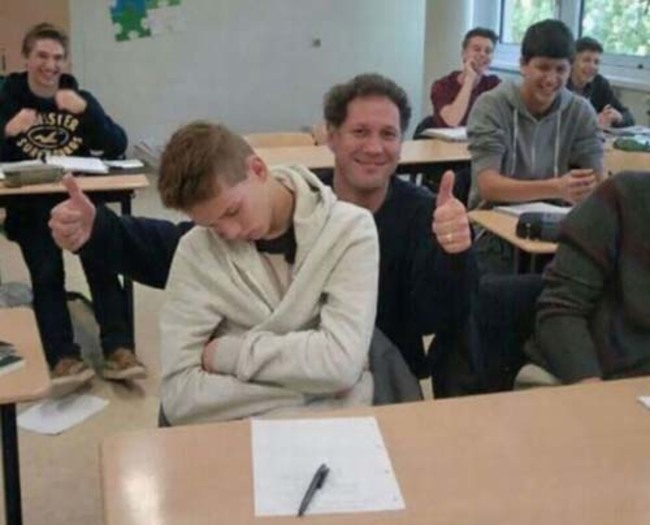 ¿Qué pasa en nuestro sistema educativo?
Razones a favor de innovar en la enseñanza
¿ Qué significa Innovación Educativa?
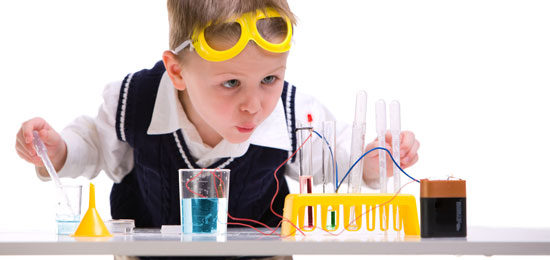 HACKCAMP
Objetivo 3.-  Formular problemas relativos a la E/A
Mejorar la labor docente y el funcionamiento de los centros, 
a partir de la reflexión del profesorado sobre su propia práctica docente, planteando estrategias o métodos de trabajo para el desarrollo del currículo, que puedan ser aplicados, contrastados y evaluados en el propio centro y se relacionen con la mejora de los procesos y resultados educativos del mismo.
¿Que intención tiene?


1.Proponer la introducción de cambios en la práctica docente o en la vida del centro para la mejora de los resultados y de los procesos educativos del centro, ya sean de tipo curricular, organizativo o funcional.
2. Atender a problemas o cuestiones que sean relevantes para el centro implicado y extrapolables al sistema educativo.
3. Promover la autoformación, el trabajo en equipo y las redes del profesorado, así como su implicación y participación activa en la búsqueda, adopción y consolidación en el tiempo de las prácticas innovadoras.
4. Contemplar en su planificación objetivos y actuaciones ajustados a las necesidades y a la diversidad de situaciones de aprendizaje del alumnado y recursos acordes a las posibilidades reales del centro.
5. Sustentarse en procesos de reflexión, indagación y/o investigación del profesorado sobre su propia práctica educativa.
6. Incorporar procedimientos de evaluación del alcance y de la eficacia de los cambios y de las mejoras que se esperan conseguir.
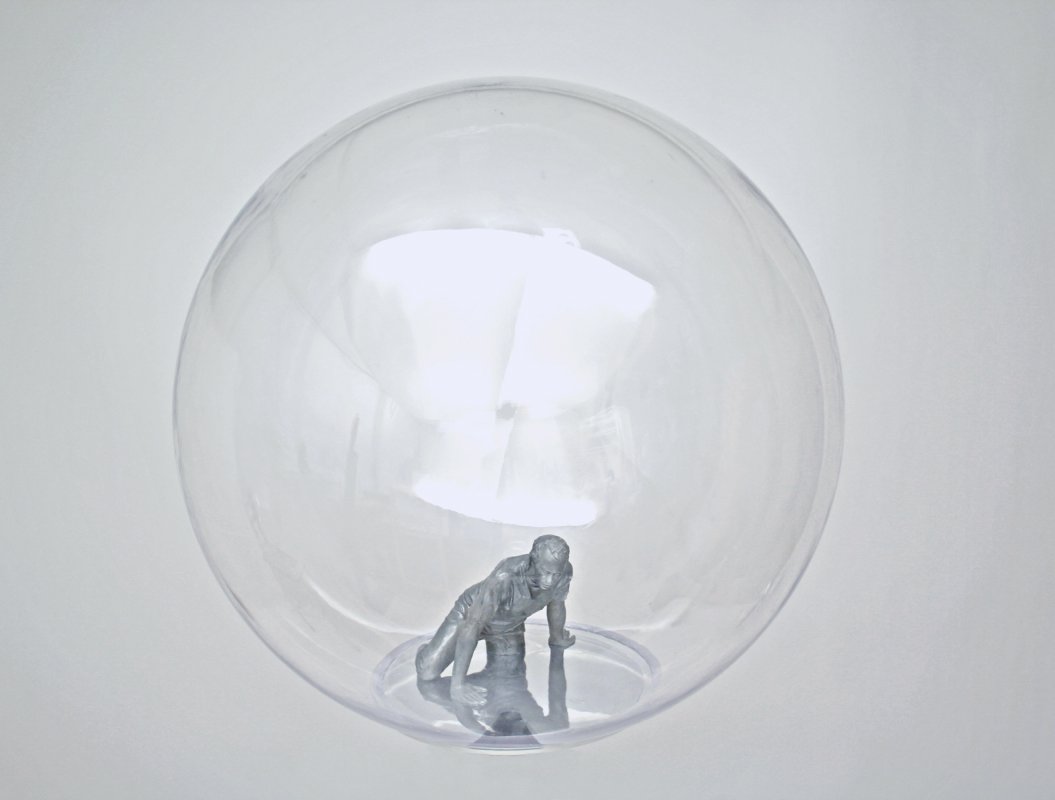 Objetivo 5.-  La difusión de innovaciones e investigaciones del profesor en el aula
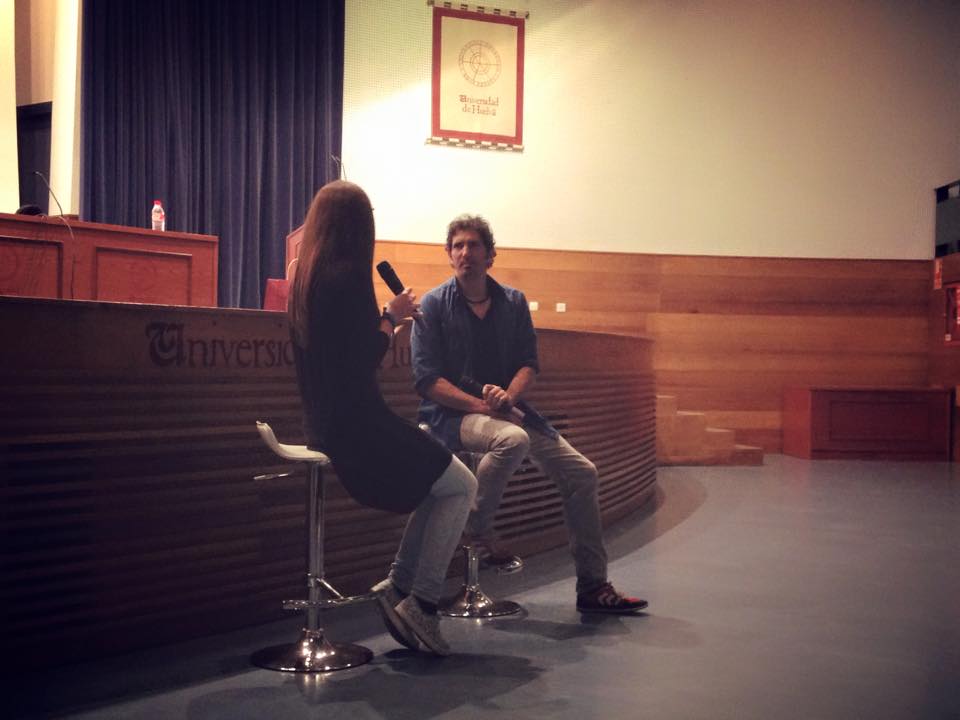 ¿Qué debemos hacer para transformar la educación?
Retos